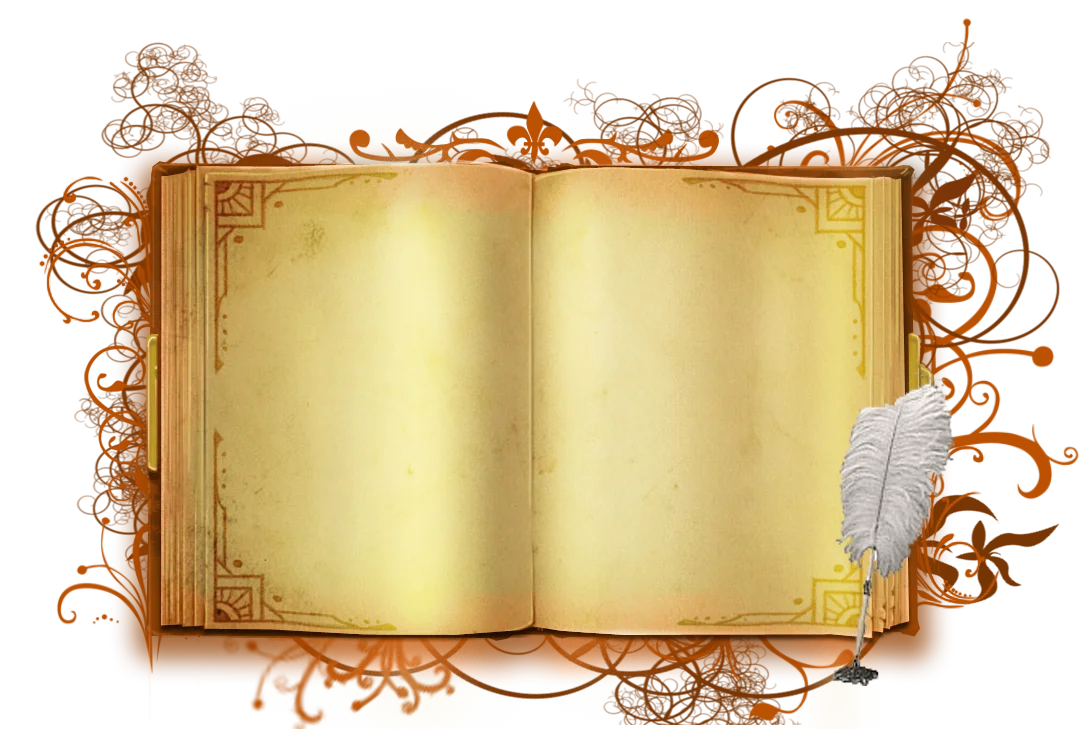 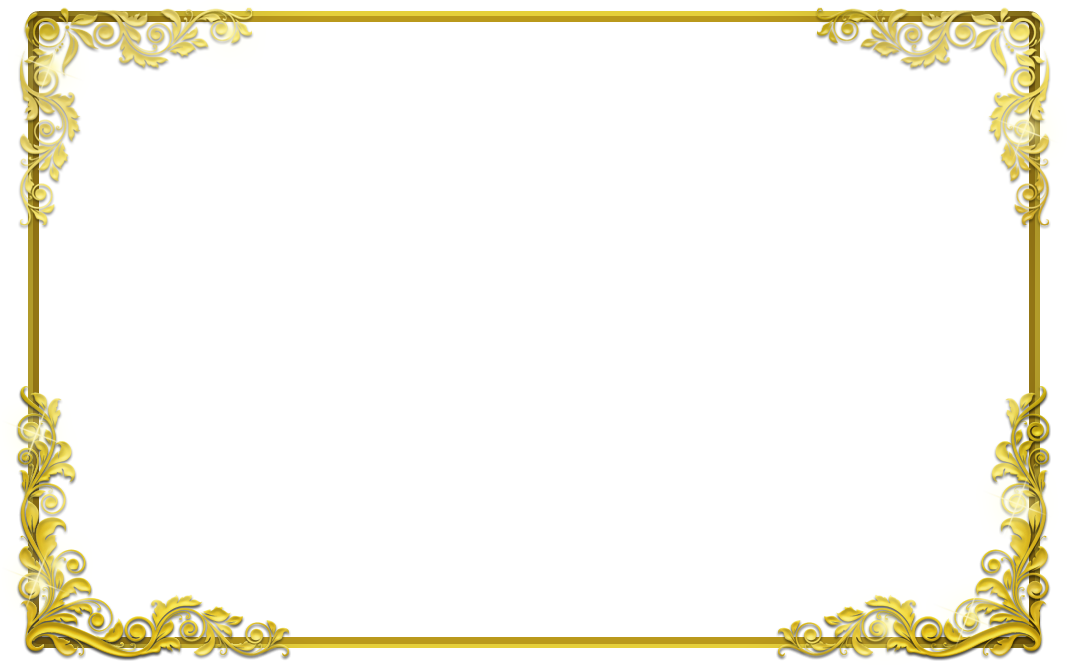 Урок по сказке « Аленький цветочек» 
Сергея Тимофеевича Аксакова
Составила Неверова О. А.,
 учитель начальных классов МОУ  «ЦО Тайдаковский»
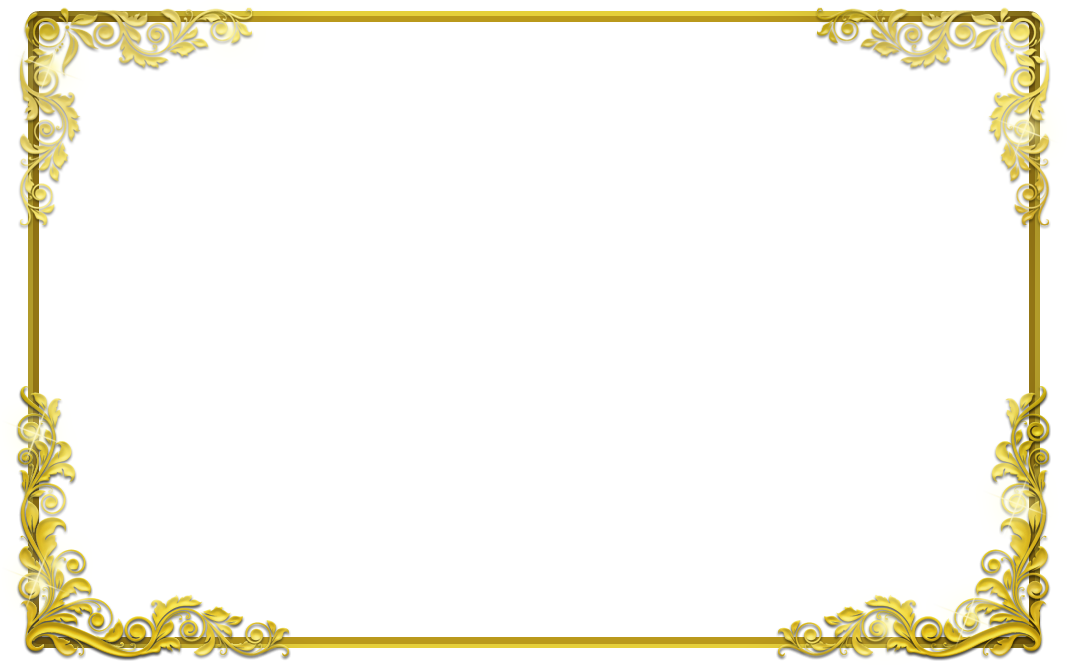 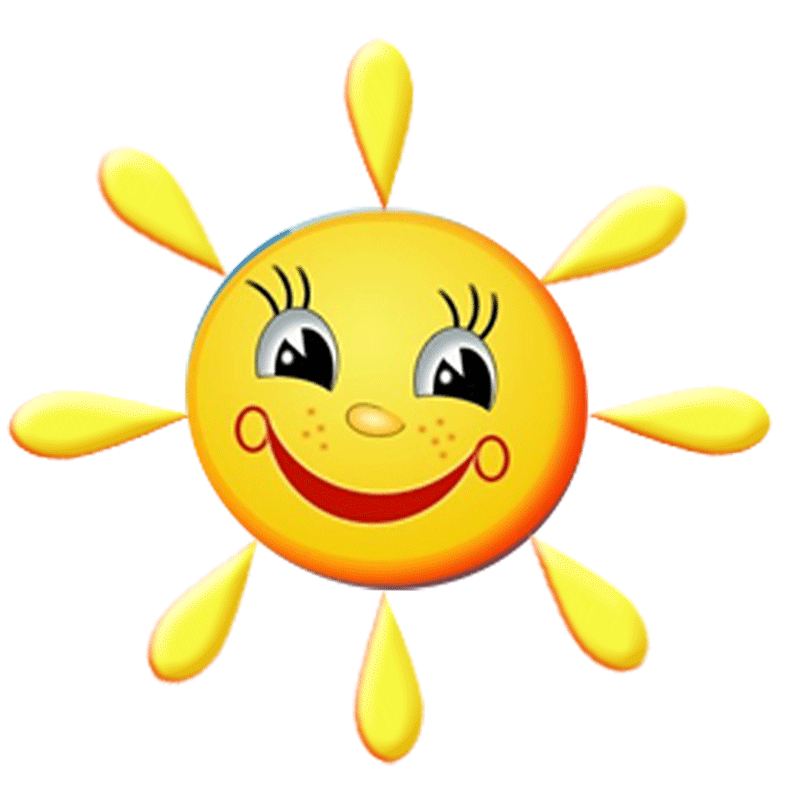 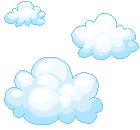 Если только улыбнуться, то начнутся чудеса –От улыбок прояснятся и глаза, и небеса.Ну-ка, взрослые и дети, улыбнитесь поскорей,Чтобы стало на планете и светлее, и теплей!
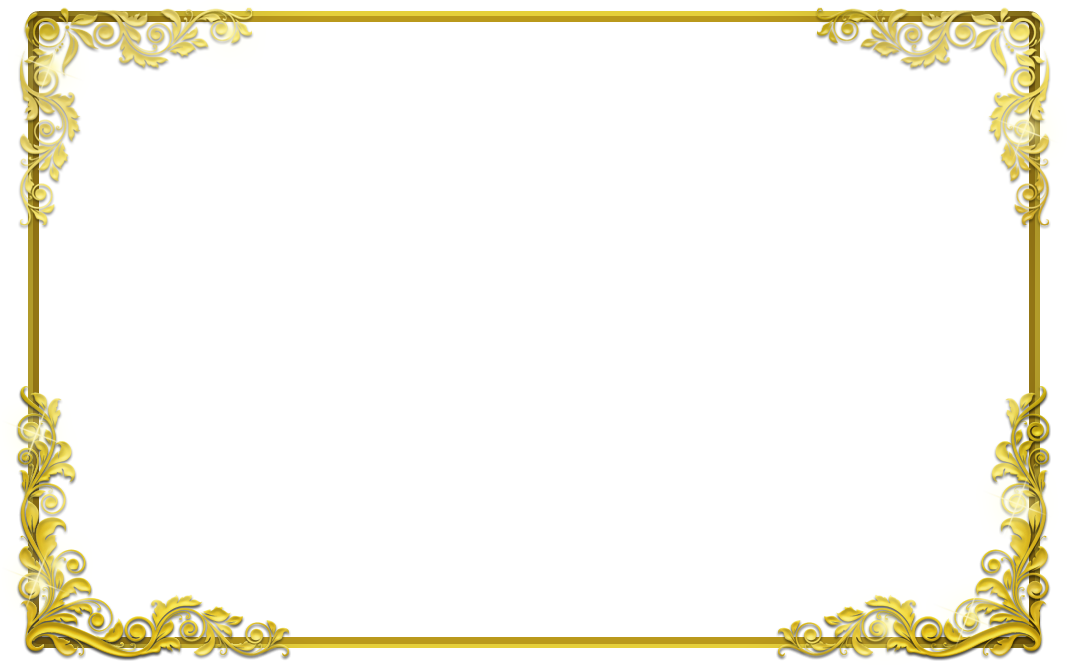 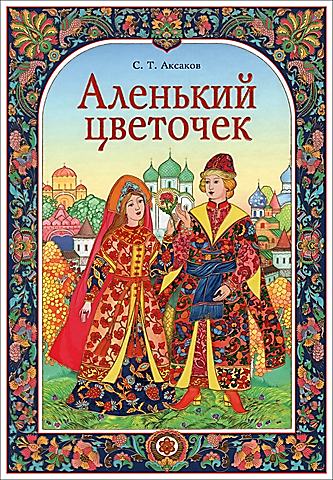 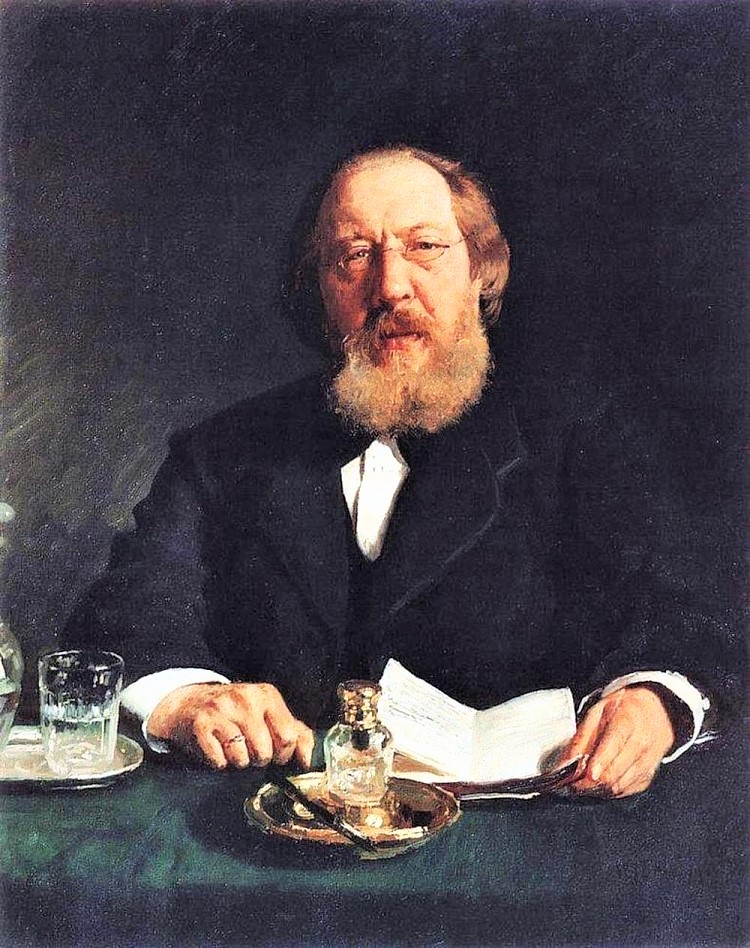 Сергей Тимофеевич 
Аксаков
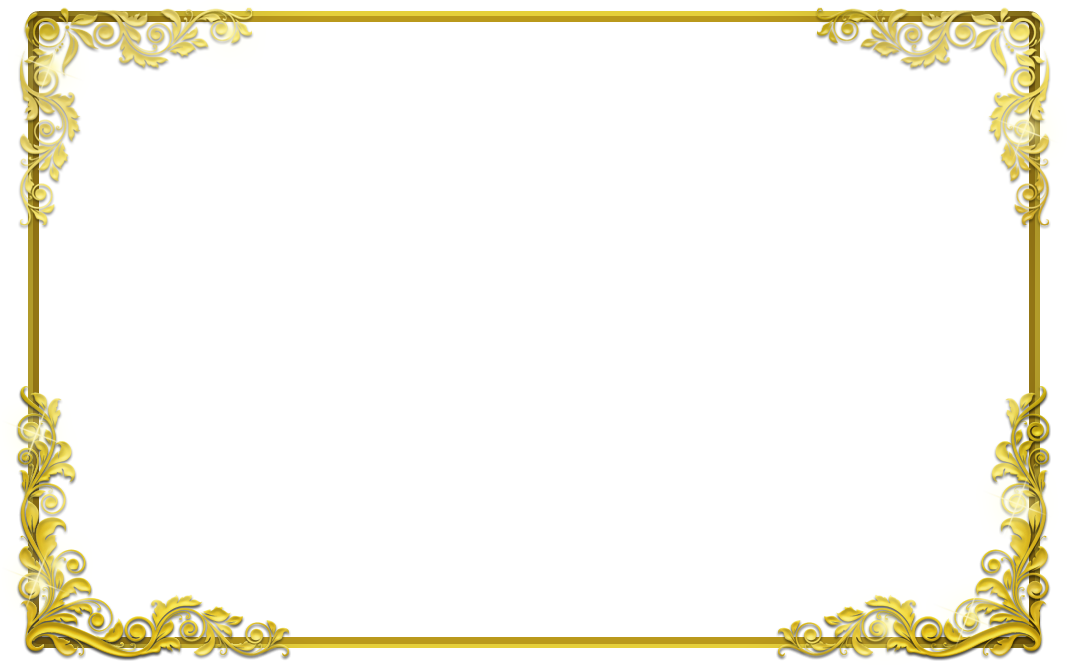 Сказка ложь, да в ней намёк!
Добрым молодцам урок..
А. С. Пушкин
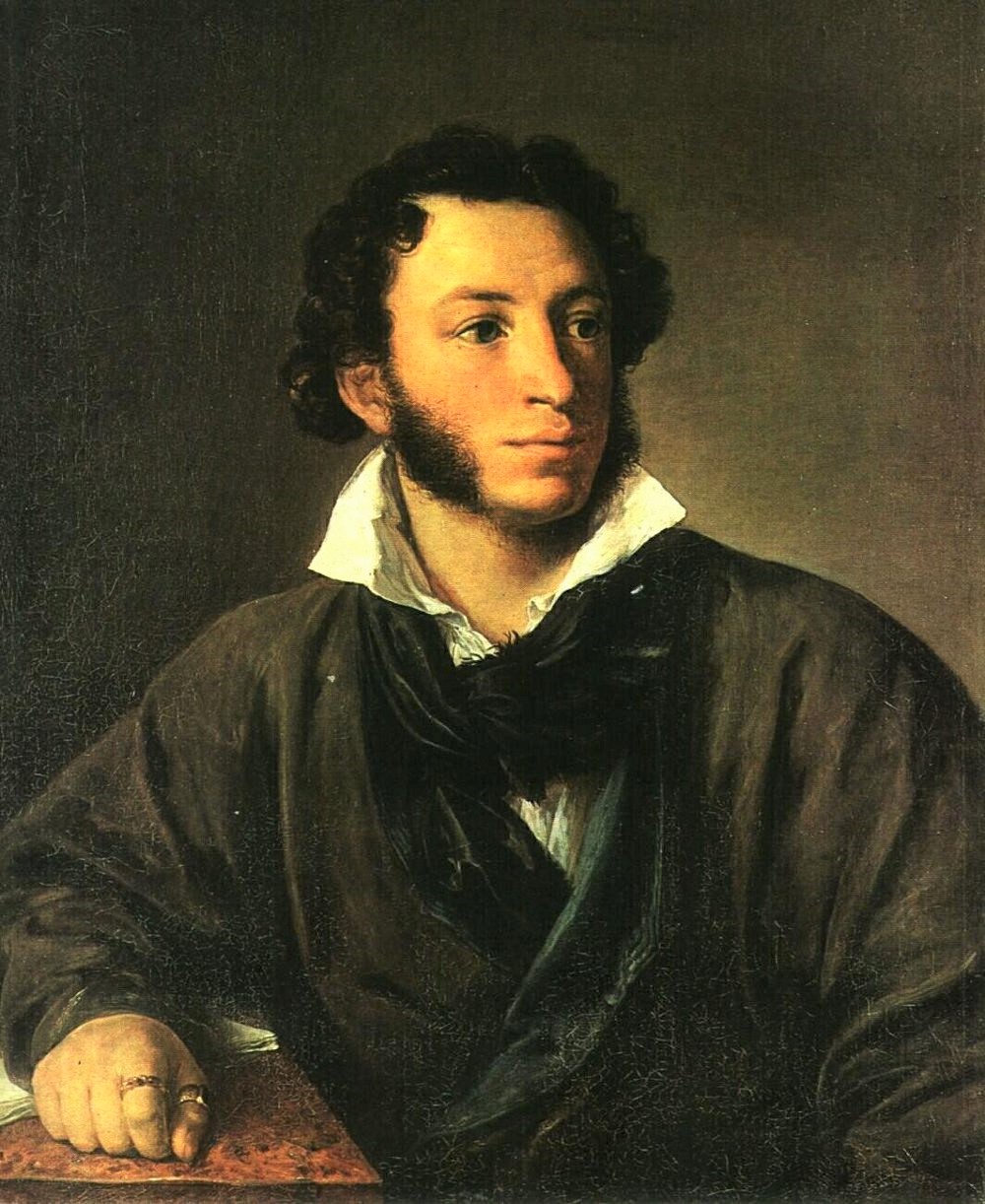 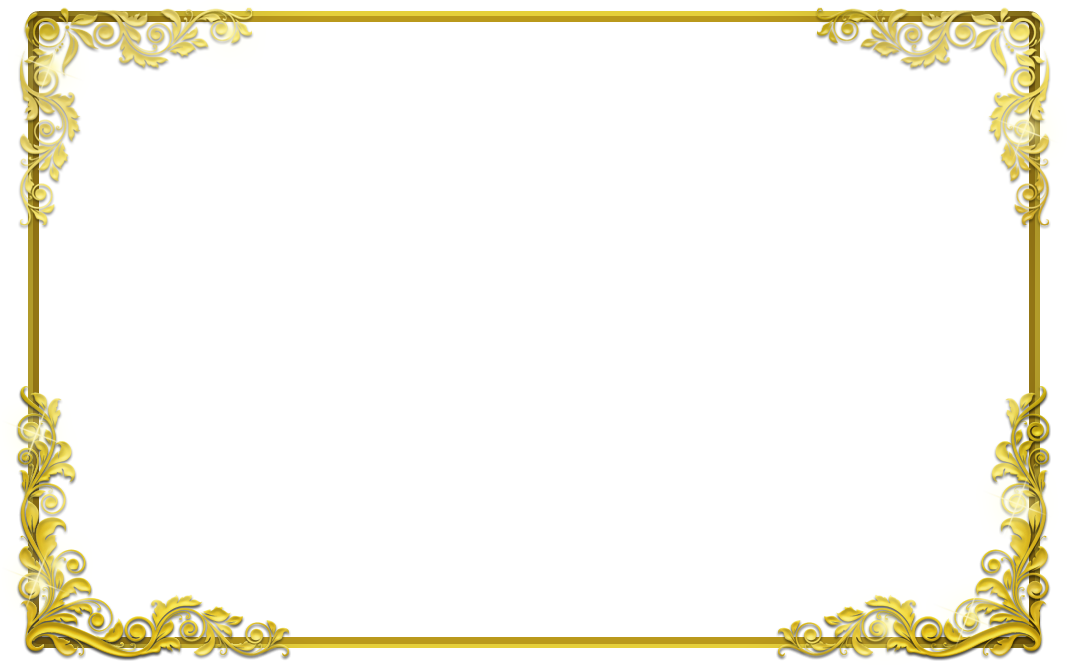 Проверь себя!
ярко-красный,  ясный, чистый, полный силы
почтенный и знаменитый
(устар.) находящий за морем, за границей
не знаю
драгоценные или полудрагоценные  камни
стол с зеркалом и всеми принадлежностями
то же, что венок, драгоценный головной убор, корона
сохранять, беречь больше, чем глаза
слуги, дворовые
шелковая ткань, расшитая золотыми и серебряными нитями
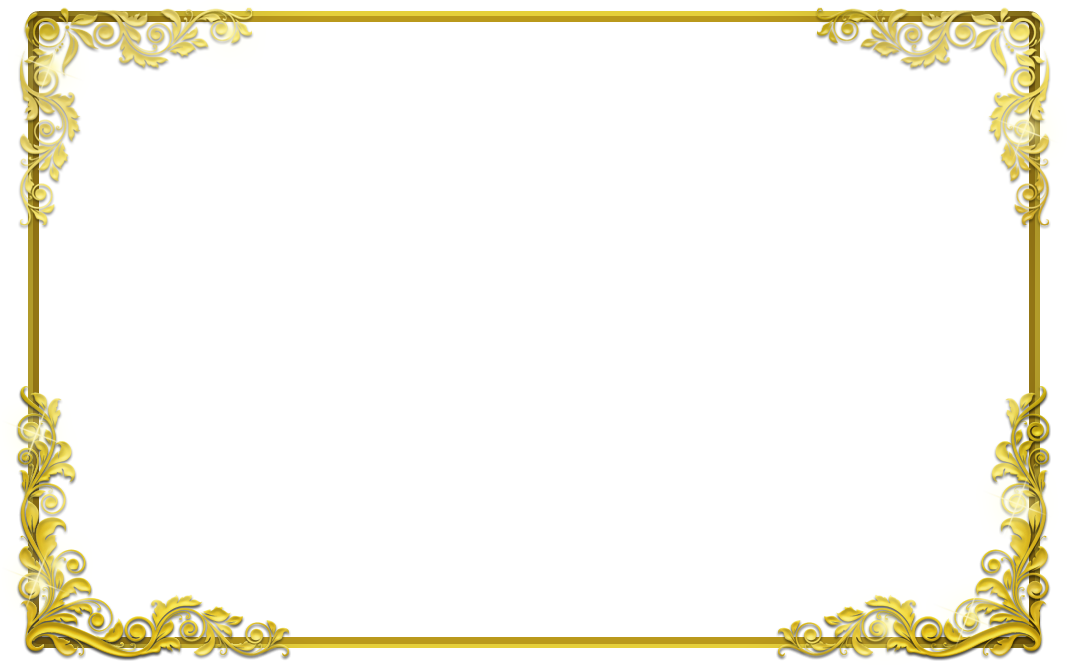 Проверим себя:
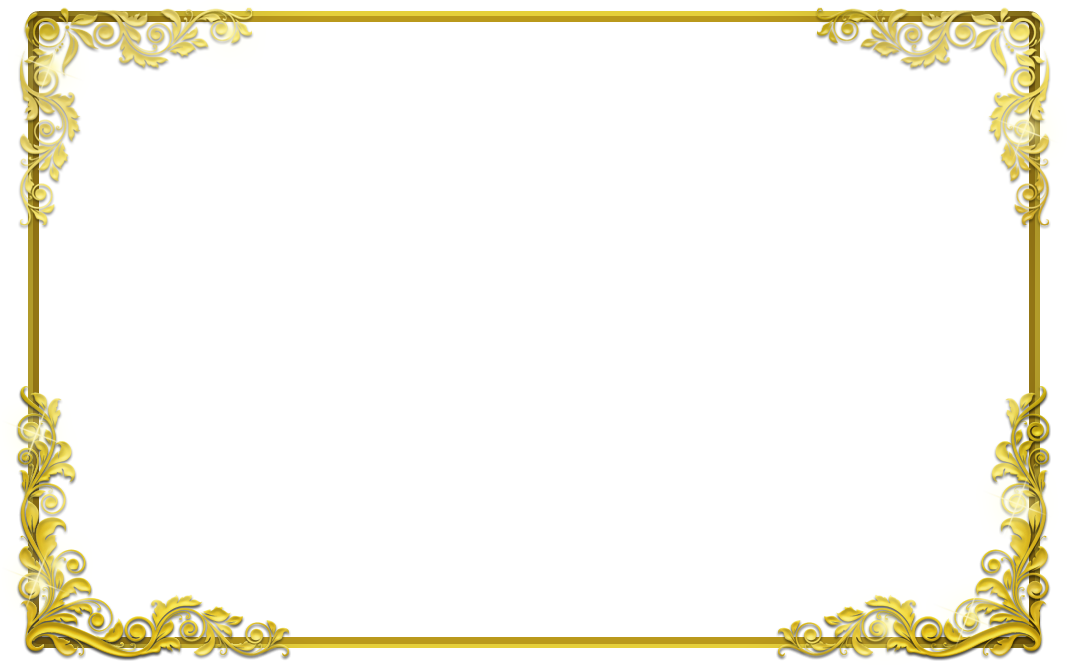 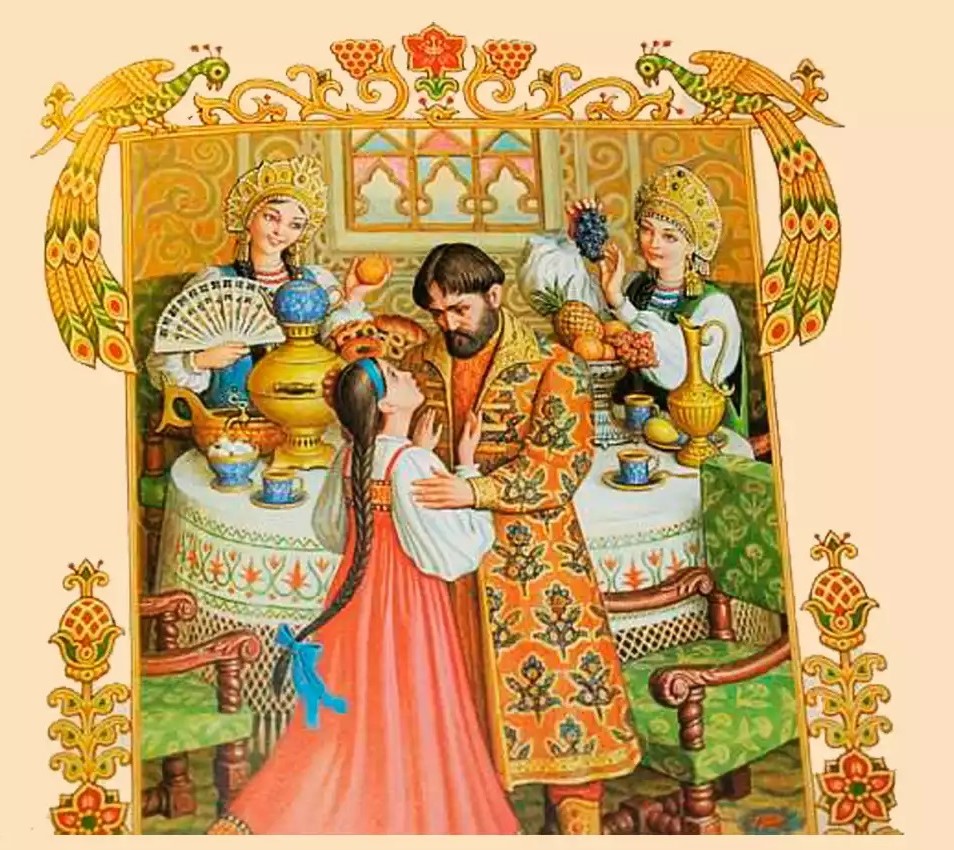 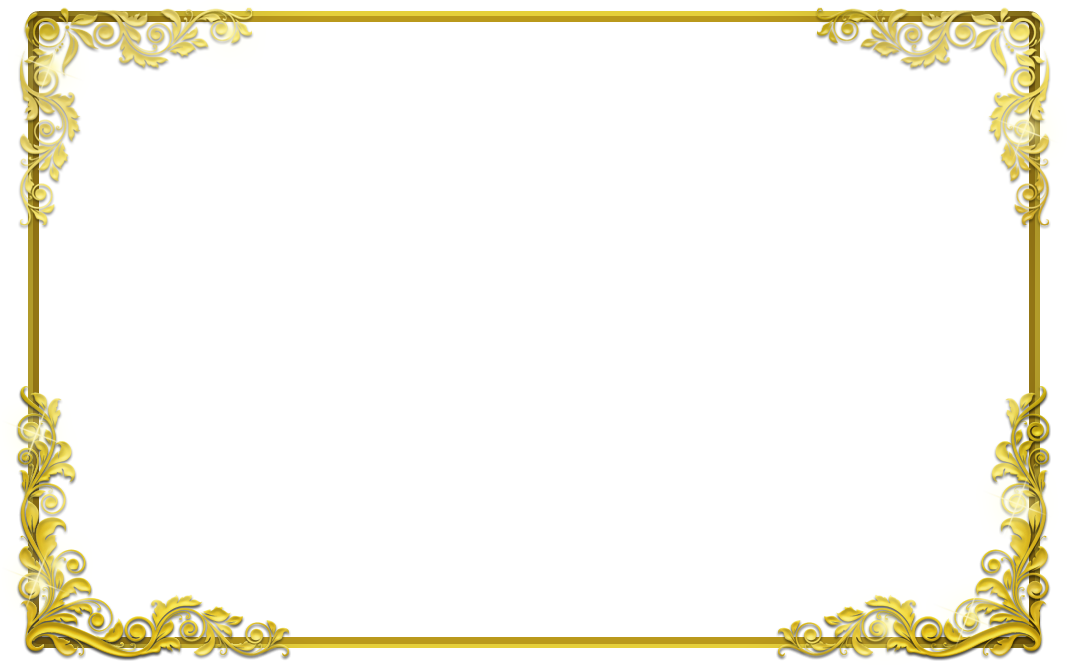 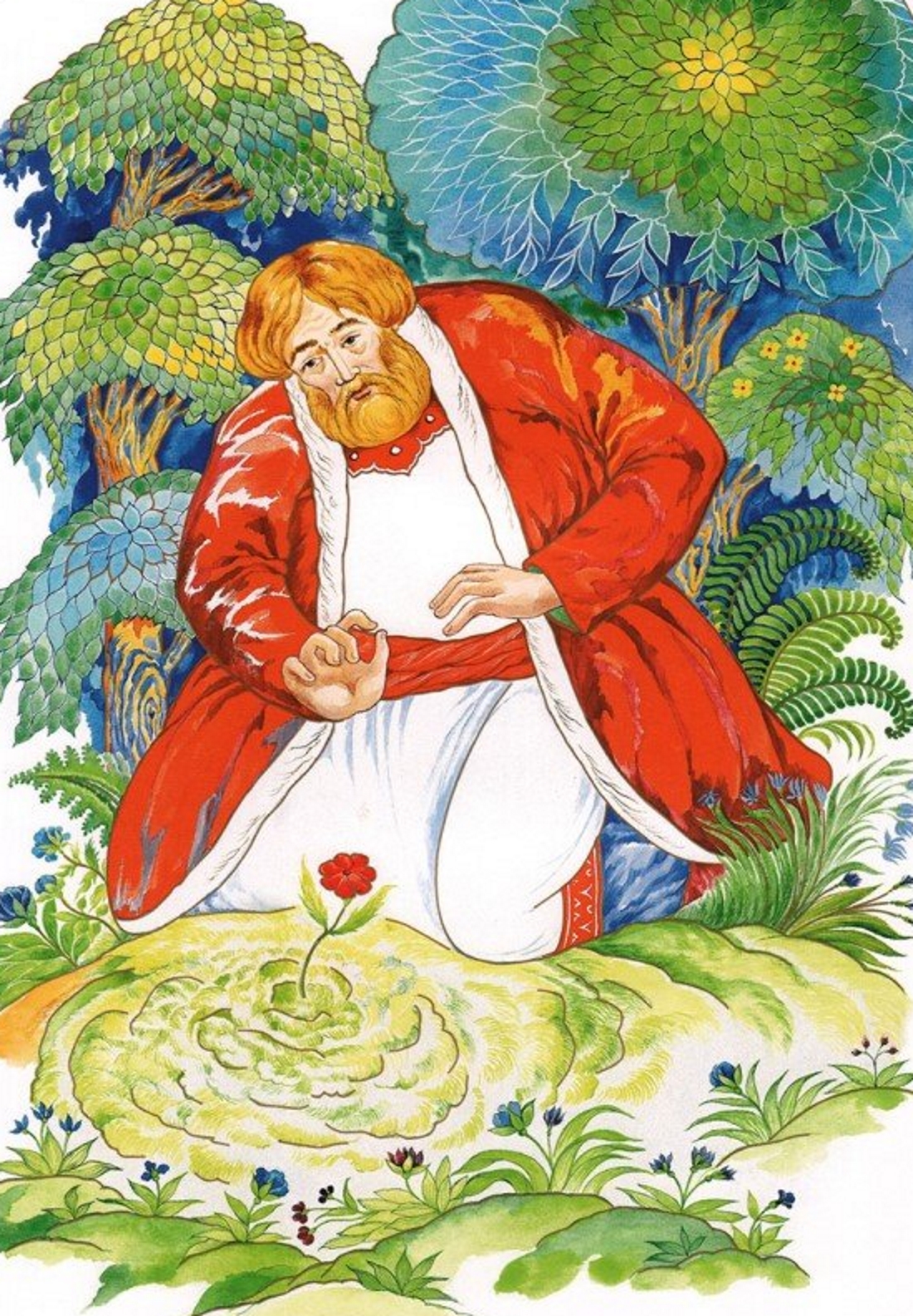 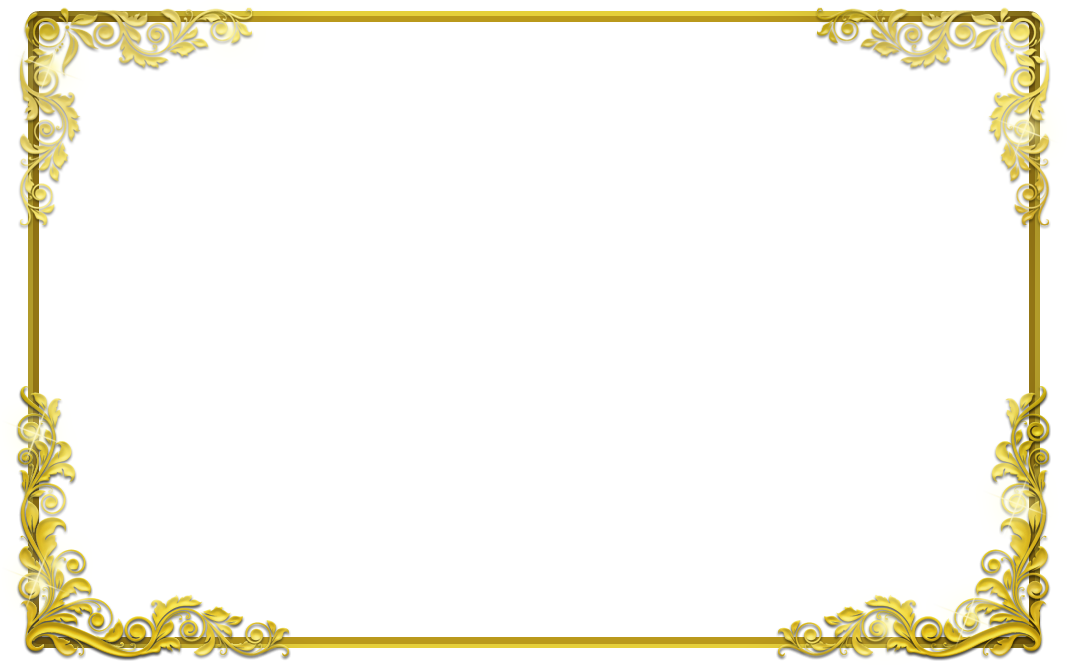 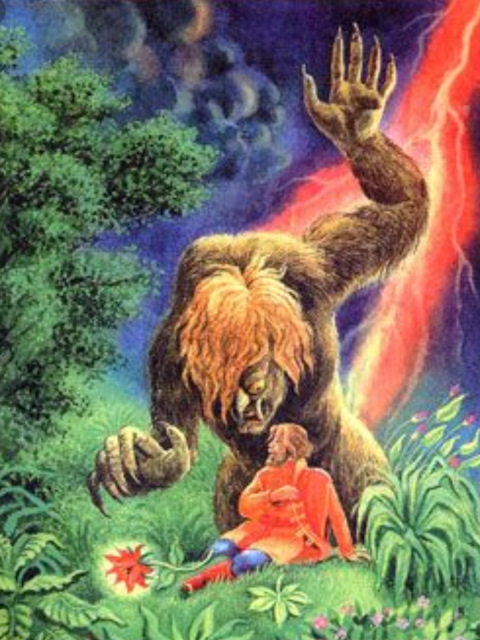 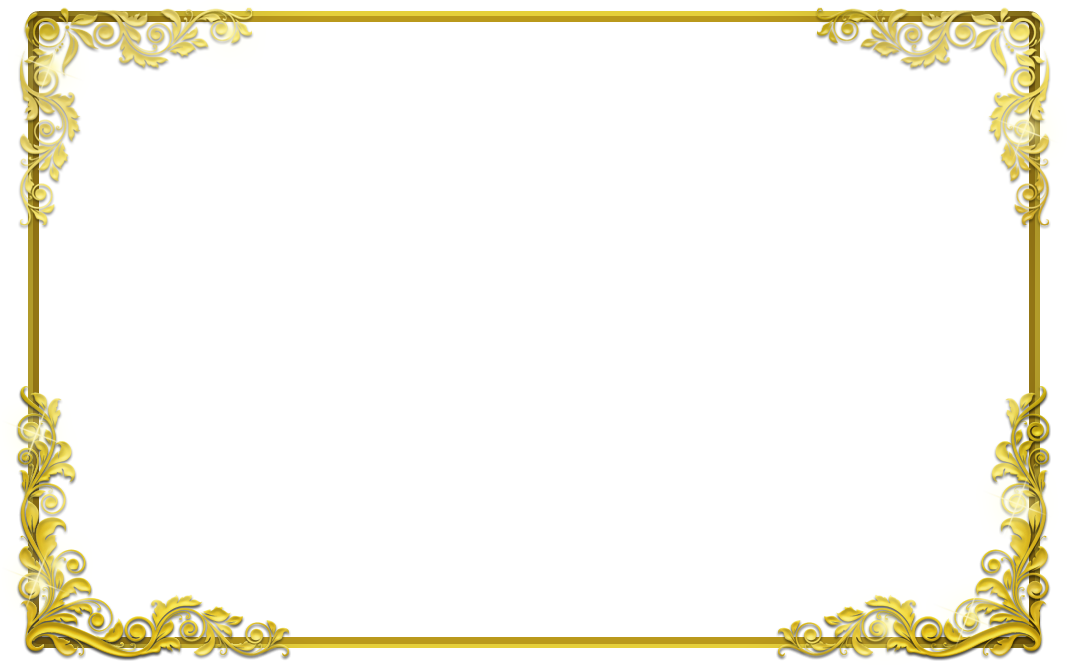 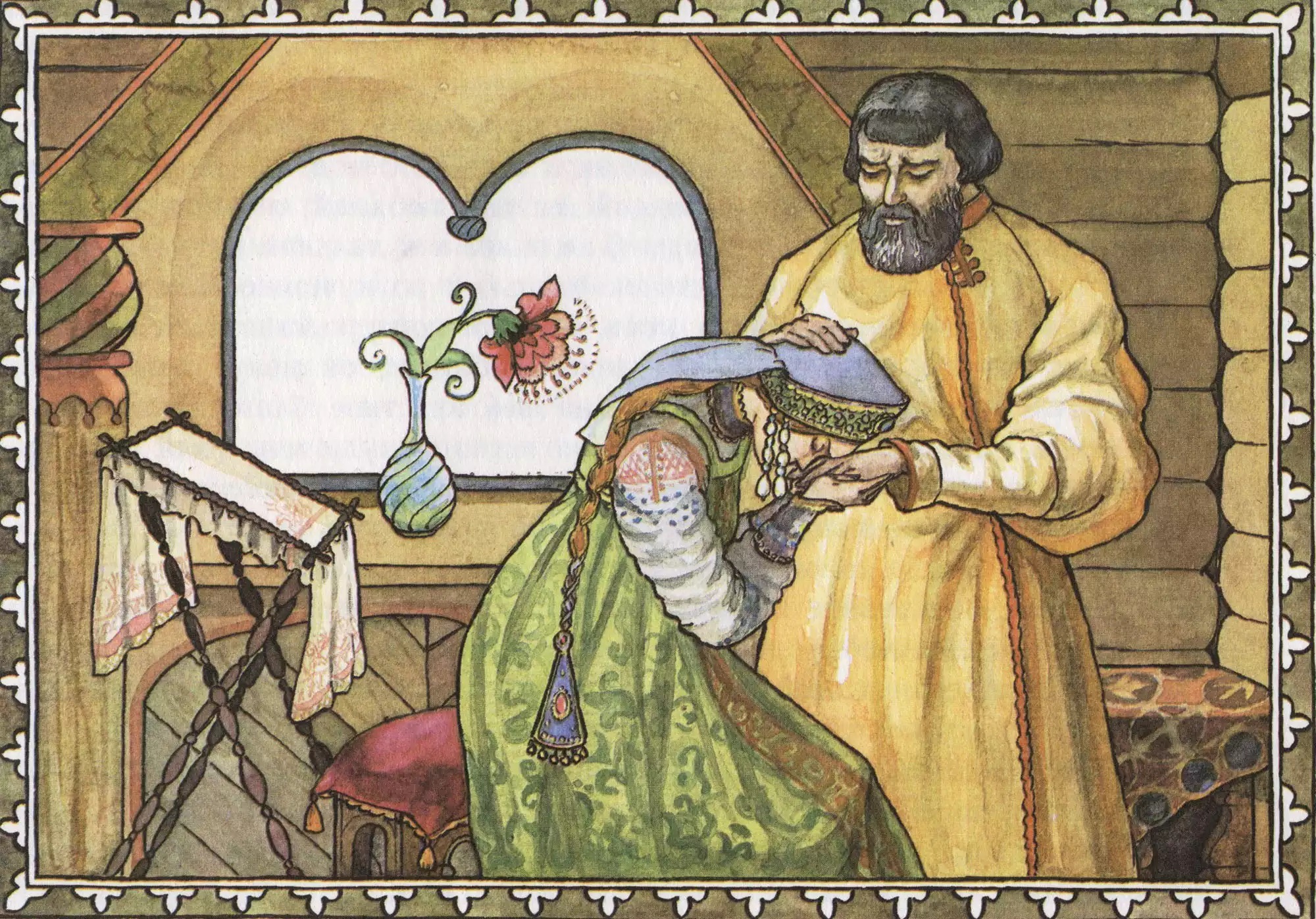 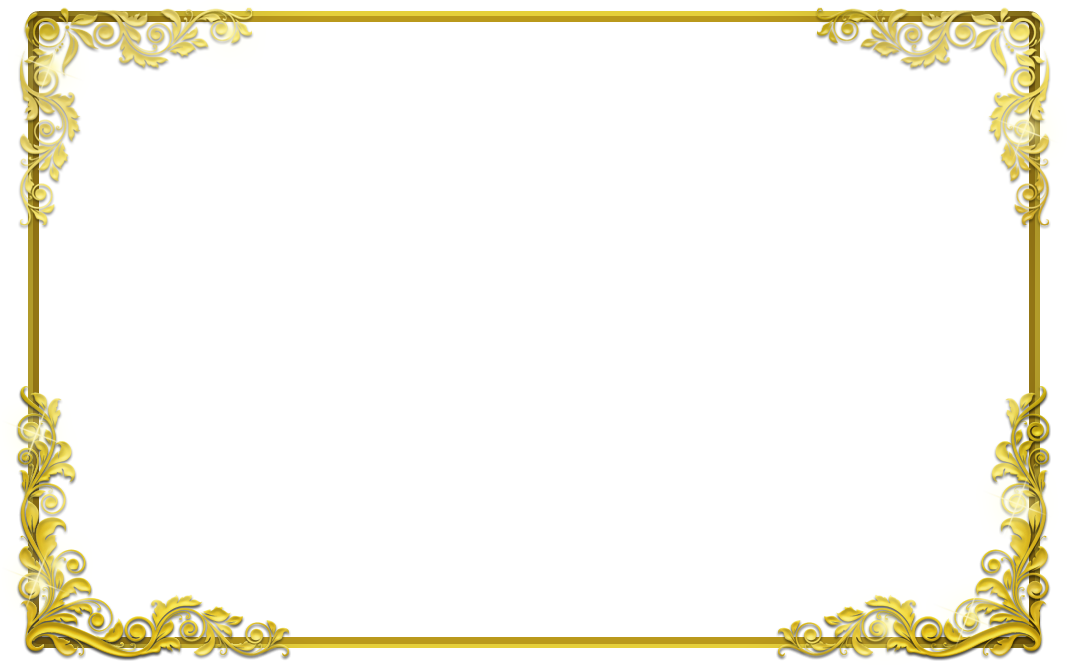 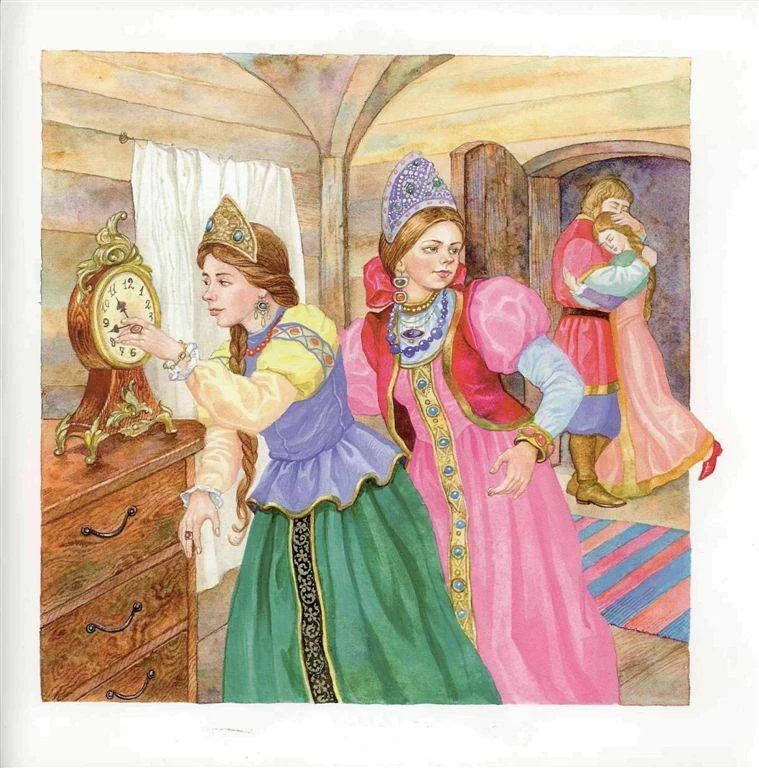 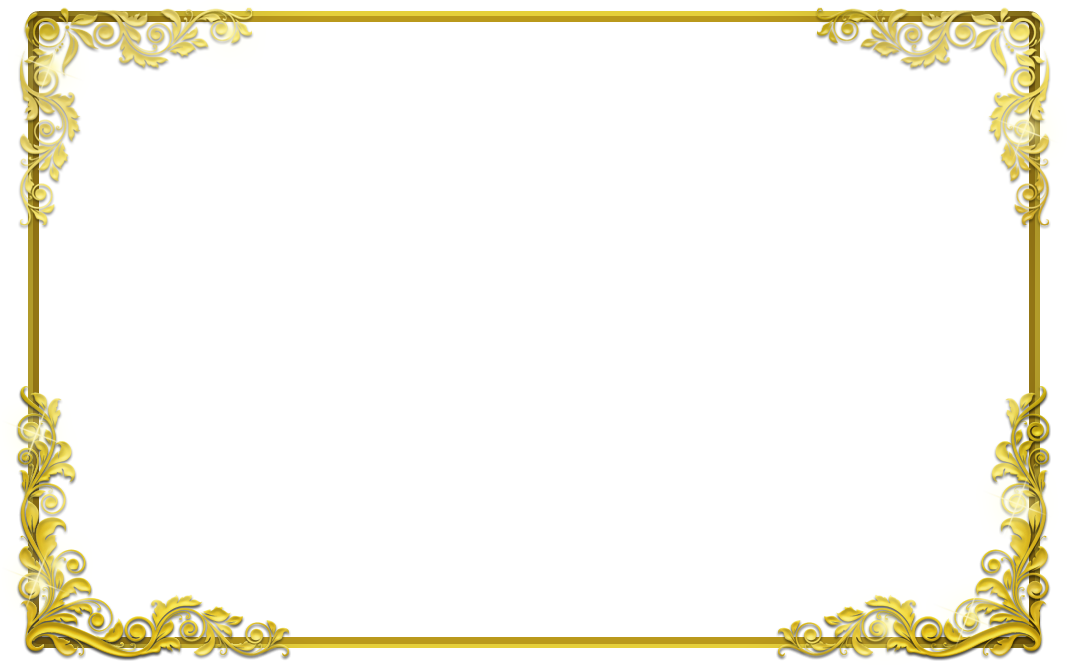 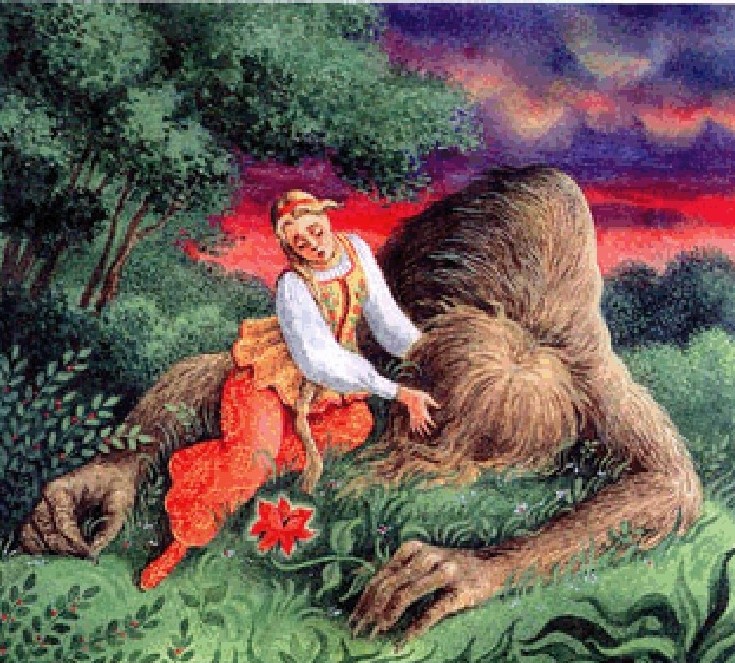 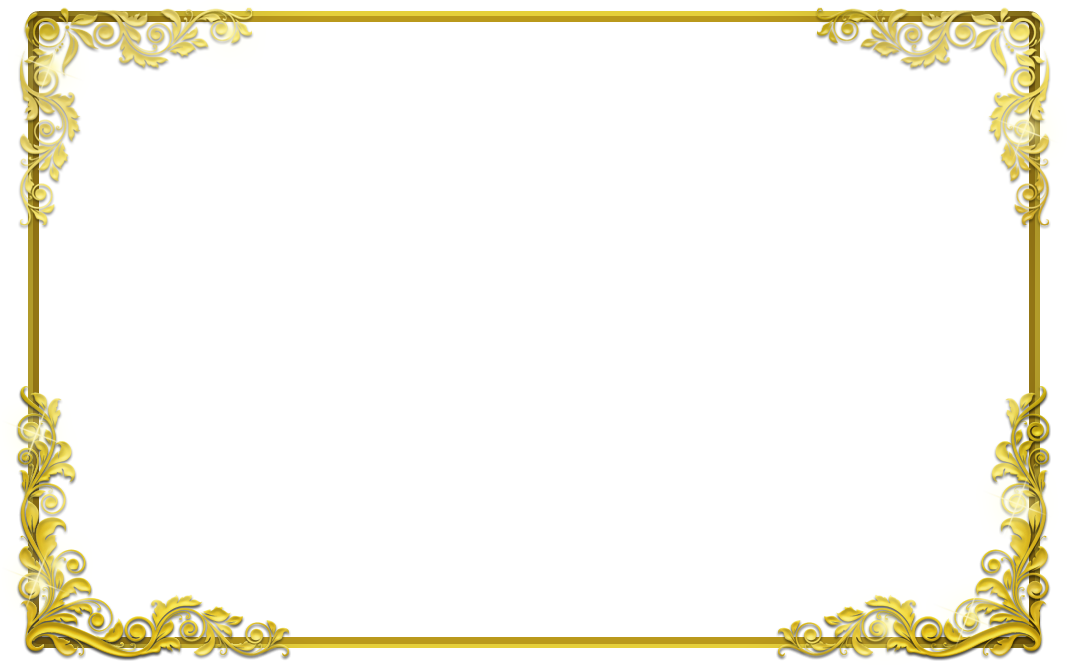 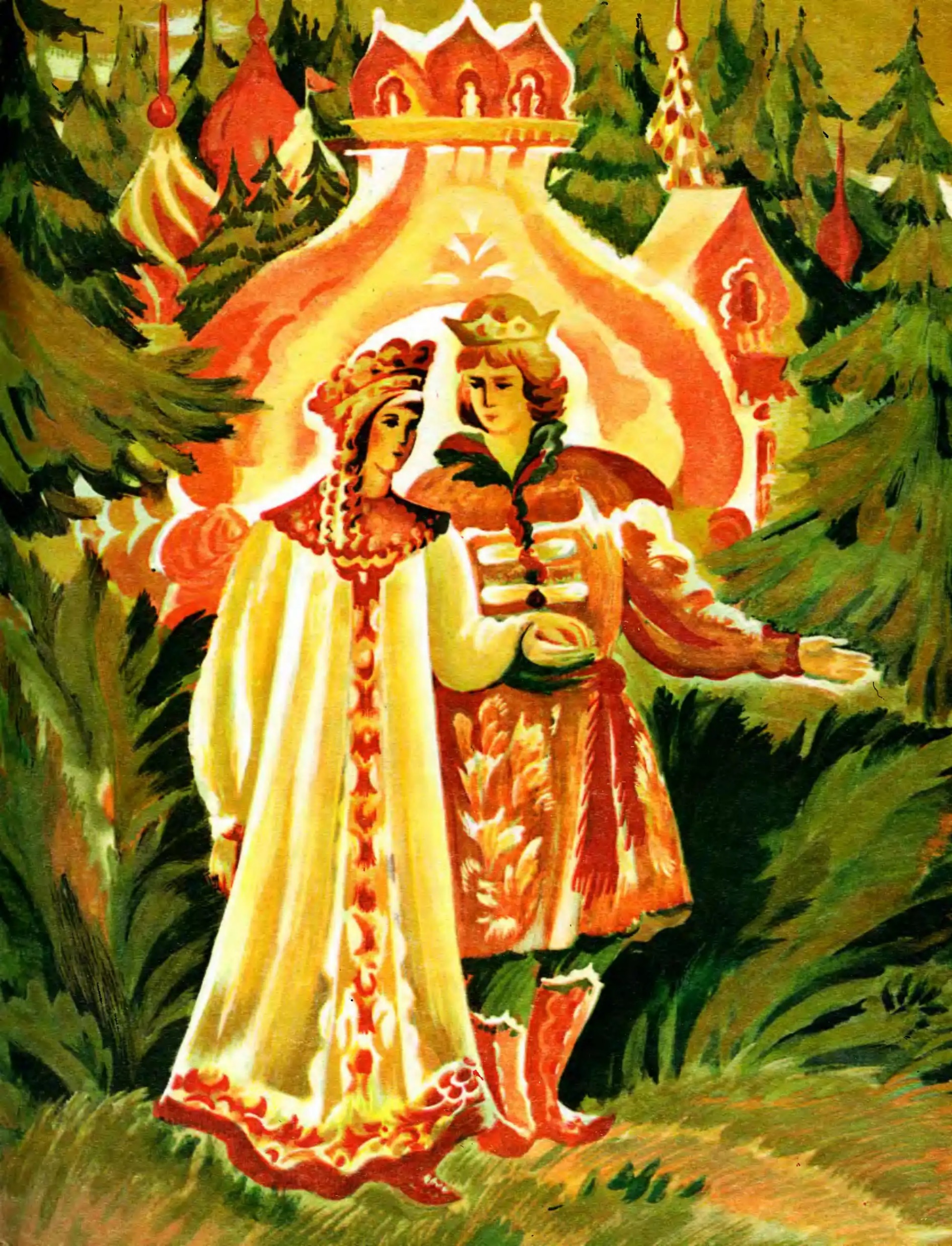 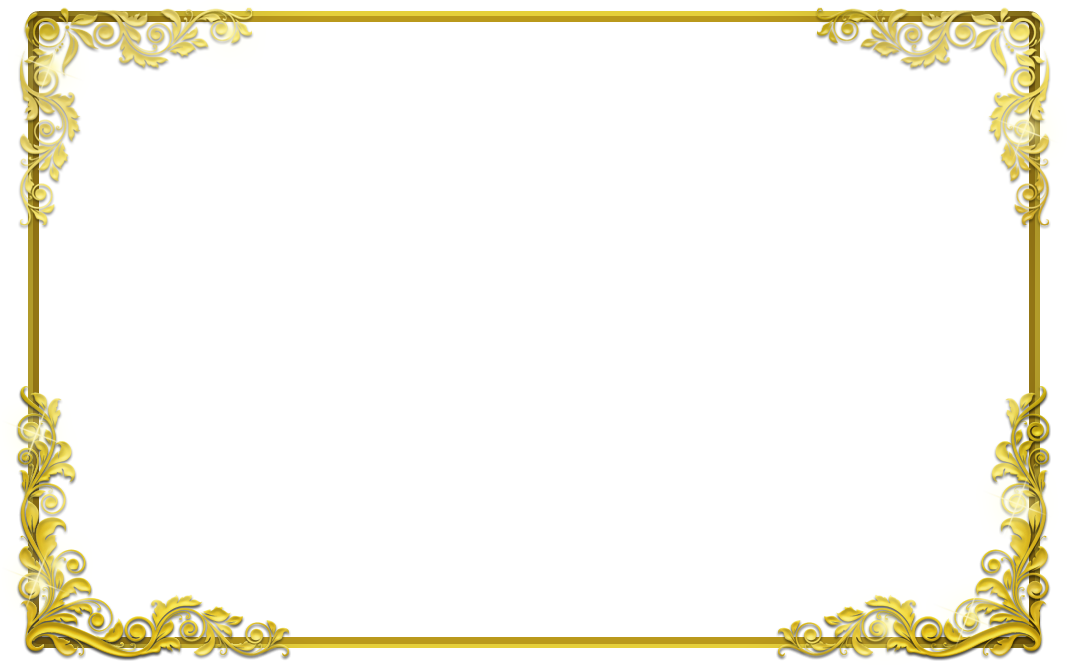 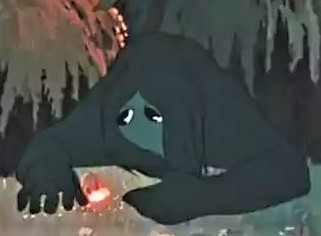 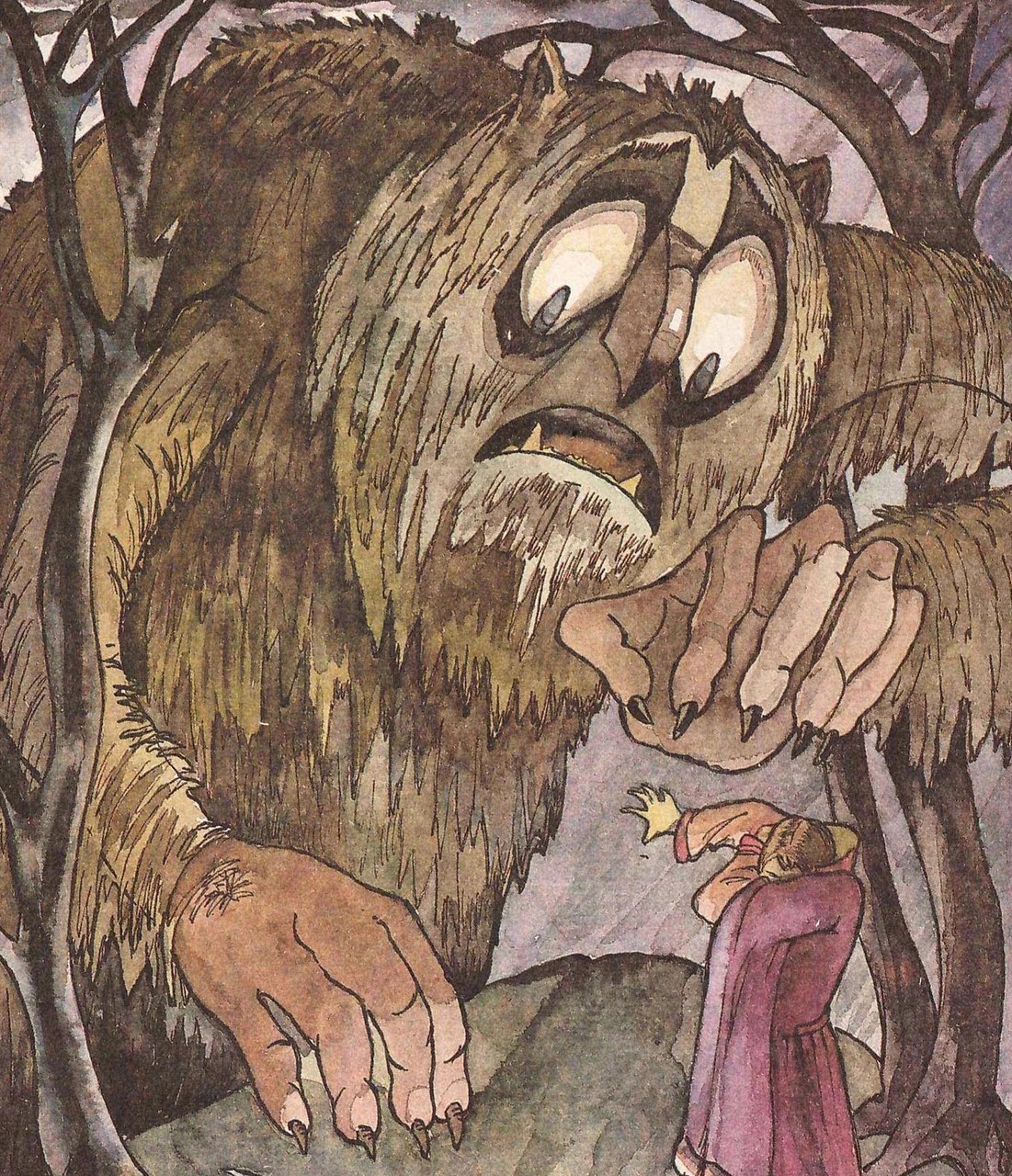 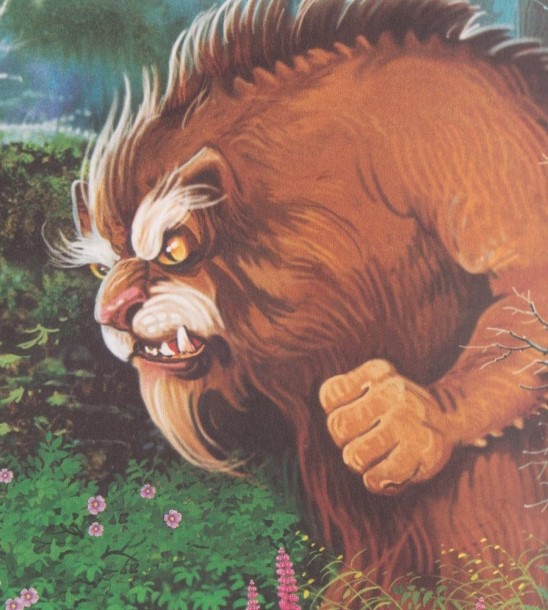 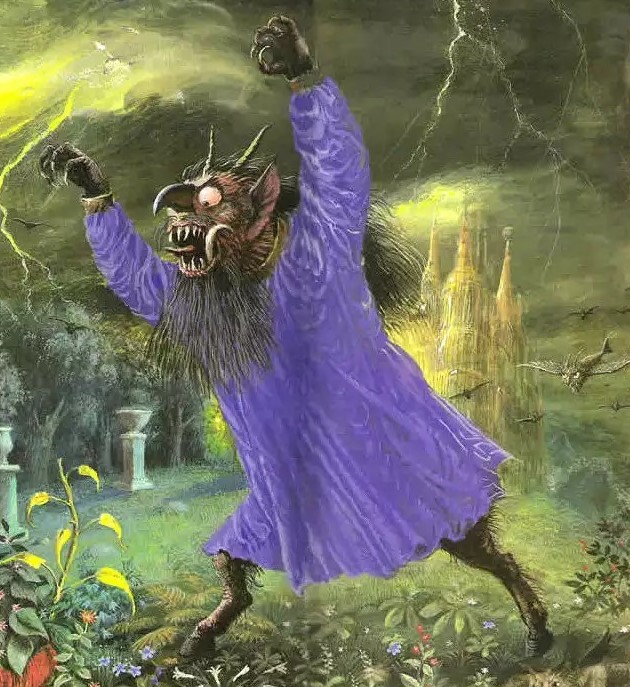 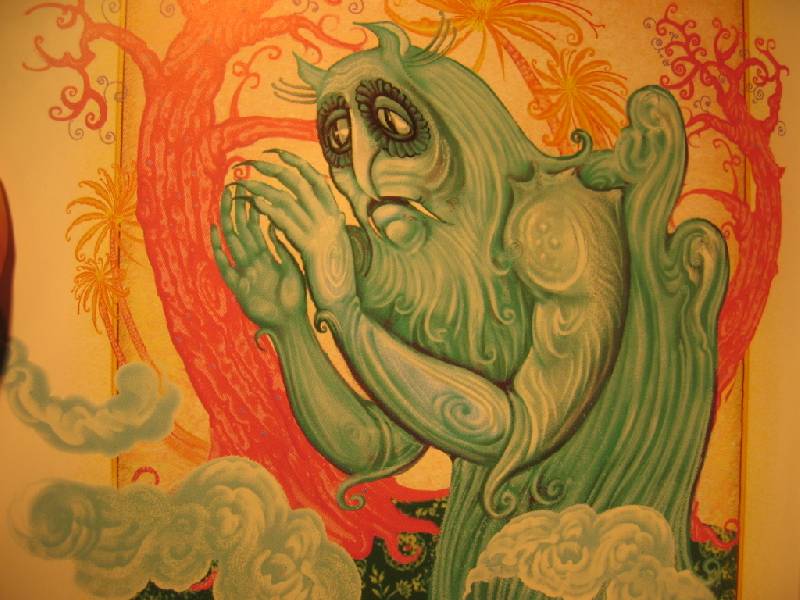 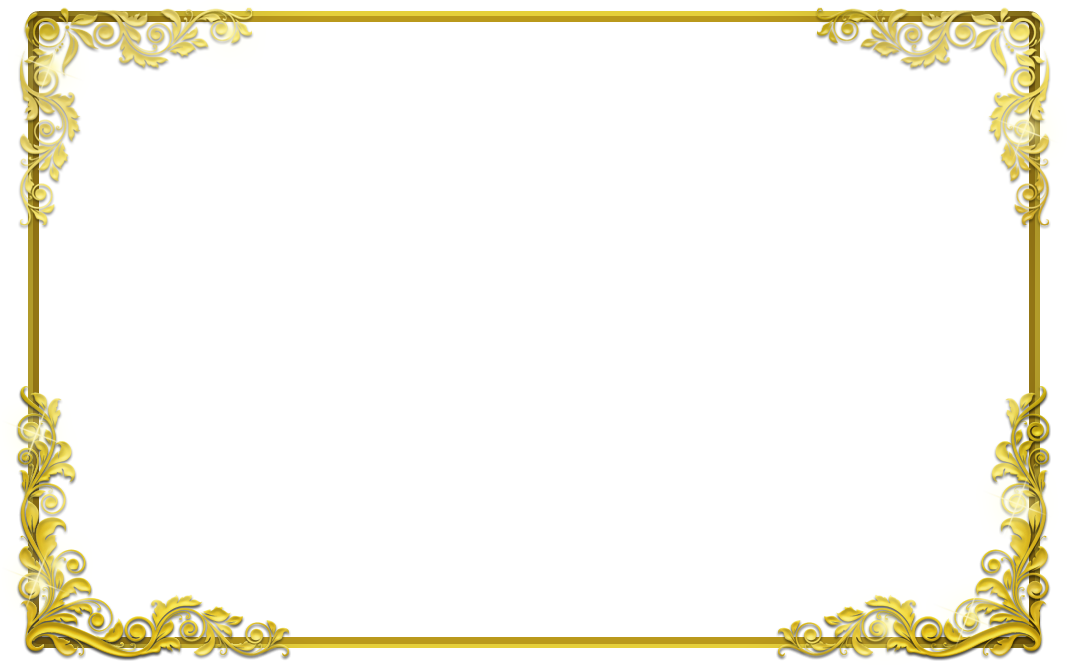 Домашнее задание:
1. Придумать небольшую историю (устно) на тему:   «Как появилось на свет чудище?"
2. Найти в сказке пословицы, выписать их и устно объяснить их смысл.